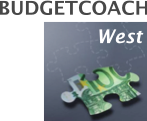 Omgaan met geld
Meer grip op uw geld door financiële coaching
Budgetcoach West
Hoe is de huidige situatie in Nederland?

Steeds meer mensen hebben schulden
De groep met (boven)modaal inkomen wordt elke dag groter
Lange wachtlijst voor schuldsanering
Budgetcoach West
Hoe ontstaan deze problemen?

Minder banen, meer gedwongen ontslagen
Arbeidsongeschiktheid, langdurige ziekte
Scheiding
Overlijden
Nooit geleerd om goed om te gaan met geld
Budgetcoach West
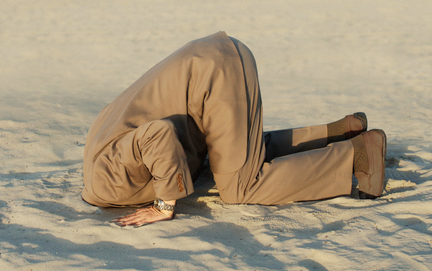 Steek je kop niet in ‘t zand
Budgetcoach West
Wat kun je het beste doen?

Haal je hoofd uit het zand ☺
Ga de confrontatie met je eigen financiële situatie aan
Schakel hulp in
Los je probleem op om erger te voorkomen
Budgetcoach West
Budgetcoach traject, bestaat normaal gesproken 
uit drie fases
Intake / bekijken huidige administratie / schulden / ontvangst bankafschriften
Schuldeisers aanschrijven / inkomsten en uitgaven inventariseren / budgetoverzicht
Voorstel schulden / budgetplan toekomst
Budgetcoach West
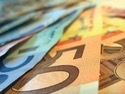 Meer grip op je financiële situatie zorgt voor:

Overzicht, rust
Geen of minder extra (onnodige) kosten
Een schuldenvrij leven
Meer vrij besteedbaar vermogen
Budgetcoach West
Werkt onder andere voor:
Particulieren
Personeel van bedrijven (bv met loonbeslag)
Klanten van scheidingsbemiddelaars / advocaten
Klanten van administratiekantoren/accountant
Klanten van incassobureaus
Klanten van psychiaters, andere coaches enz.
 
Is franchisenemer van Mijnbudgetcoach.nl
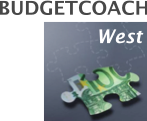 Bedankt voor jullie aandacht
Budgettips op Twitter - @CorineLangeveld